ПРОЕКТ «КУЛЬТУРНАЯ СУББОТА» Муниципальное общеобразовательное учреждение средняя общеобразовательная школа №1 г. Белинского Пензенской области им. В.Г. Белинского
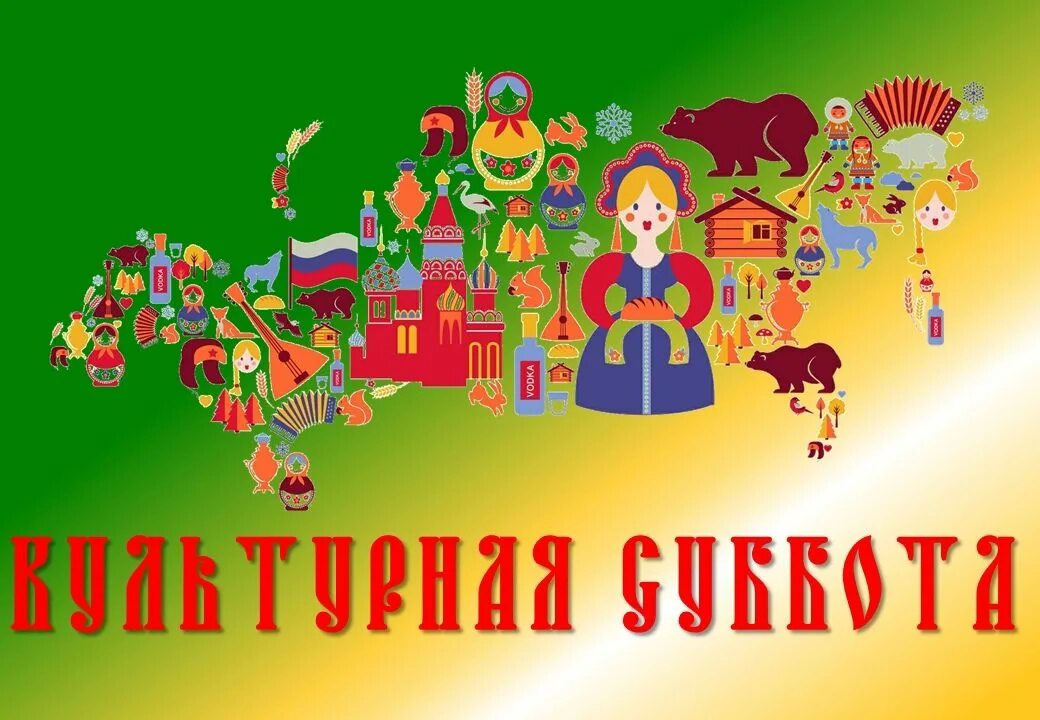 ПРОЕКТ «КУЛЬТУРНАЯ СУББОТА» Цель проекта «Культурная суббота»:
создать условия для осмысления школьниками важности сохранения природного и культурного наследия родного края. 
ЗАДАЧИ ПРОЕКТА «КУЛЬТУРНАЯ СУББОТА»: 
развитие у учащихся интереса к изучению и сохранению культурного наследия; 
развитие интереса к проектно-исследовательской деятельности; 
систематизация представлений учащихся о Пензенской области как значимой части всемирного и российского историко-культурного наследия; 
осознание меры своей ответственности за сохранность природного и культурного наследия Пензенской области; 
воспитание установки на бережное отношение к памятникам прошлого.
ПРОЕКТ «КУЛЬТУРНАЯ СУББОТА» По субботам в МОУ СОШ №1 г. Белинского для школьников проводятся интегрированные уроки, организуются образовательные экскурсии, походы, поездки по родному краю. Участие школьников в проекте «Культурная суббота» способствует расширению и углублению базового уровня знаний не только по краеведению, но и по таким учебным курсам, как литература, история, биология, география, экология и другие. Всё это способствует воспитанию у учащихся любви к родному краю, развитию чувства патриотизма и расширению кругозора. Впечатления от своих уроков, посещений объектов историко-культурного наследия школьники записывают в «Культурный дневник школьника Пензенской области», который был разработан Институтом регионального развития Пензенской области в рамках реализации регионального проекта «Малая Родина».
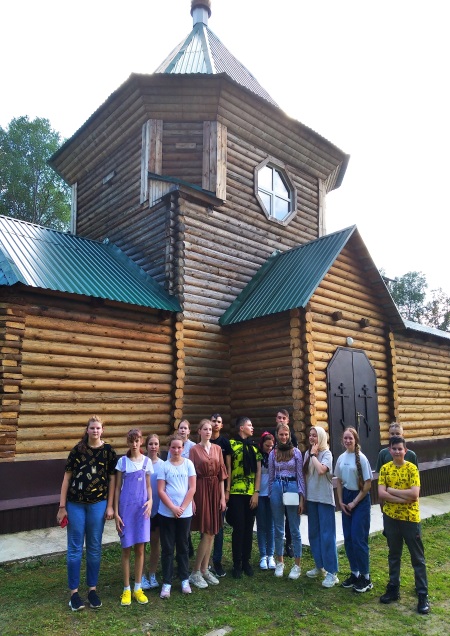 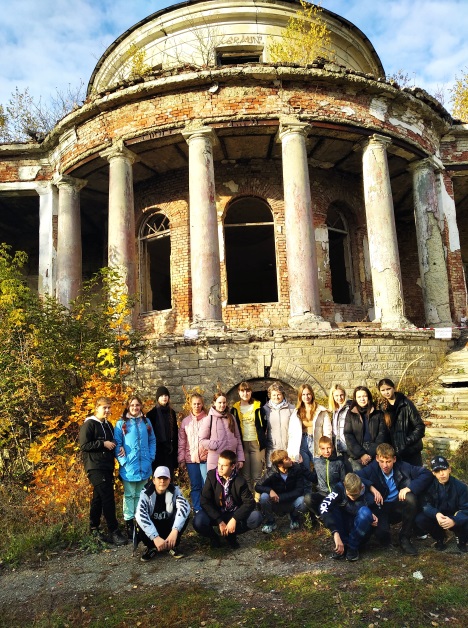 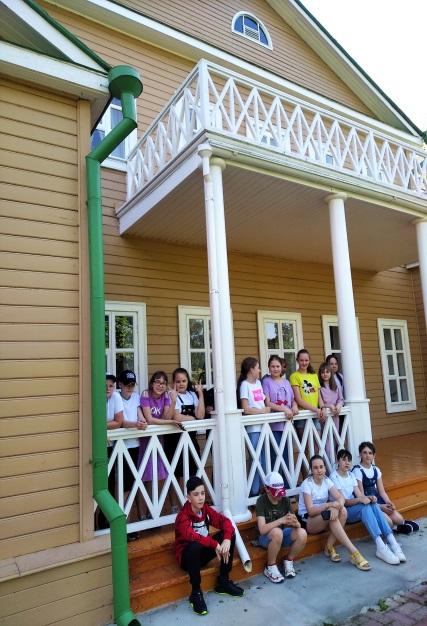 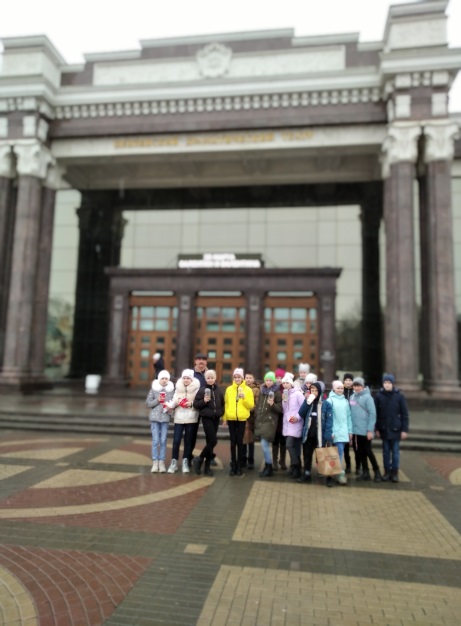 ПРОЕКТ «КУЛЬТУРНАЯ СУББОТА»
Для учащихся нашей школы в заочном формате проходят :
Экскурсии по местам Пензы и Пензенской области, музей-усадьбе «Тарханы», дому-музею А.И. Куприна, полуострову Крым, по Золотому кольцу и святым местам России. 
Фильм шестой «Народные промыслы и ремесла Пензенского края» из документального цикла «Добро пожаловать в Пензенскую область» приготовил для зрителей увлекательное, душевное путешествие. Сказочным маршрутом учащиеся проходят за лечебными валенками и танцующими куклами, заглянут в гости к кузнецам-колдунам и потомственным стеклодувам, прослушают забавные байки пензенских старожилов и, конечно, познакомятся с секретами старинных ремесел. 
 Наши православные храмы – это прежде всего, история и культурное бесценное наследие, гордость русского народа и страны в целом. Учащиеся «посещают» святые места России: Троице-Сергиеву Лавру, Преображенскую церковь в Кижах, построенную без единого гвоздя, Дивеевский монастырь. Некоторые святыни изображены на российских денежных купюрах.
ПРОЕКТ «КУЛЬТУРНАЯ СУББОТА»
Знакомство учащихся школы со своей страной начинается с путешествия по родному краю и своей «Малой родине». Город Белинский - небольшое живописное место, расположенное на берегу реки Чембар. Город богат зданиями архитектуры 18 века, мемориалами. Музей В.Г. Белинского прославил наш город далеко за пределами Пензенской области.
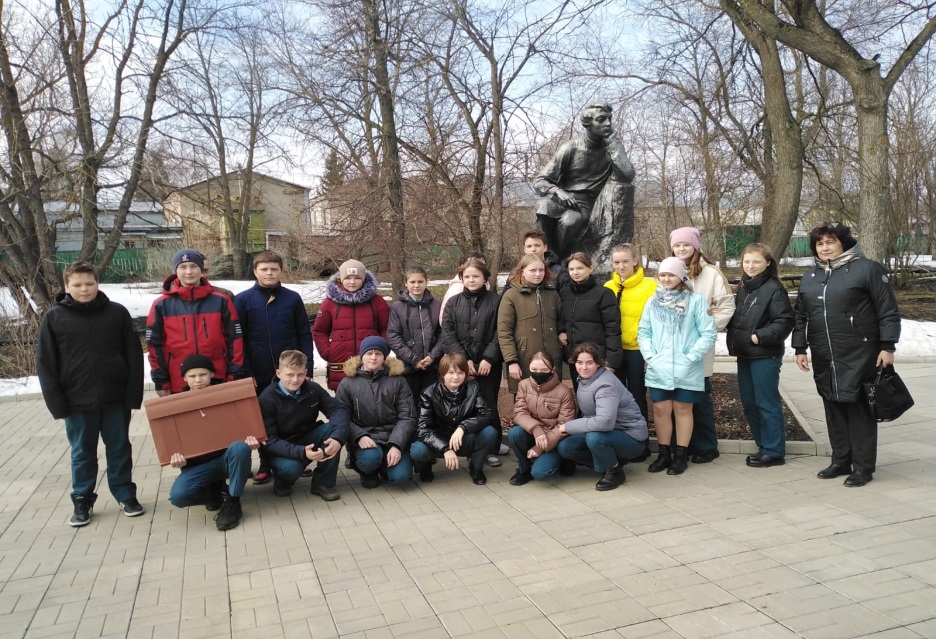 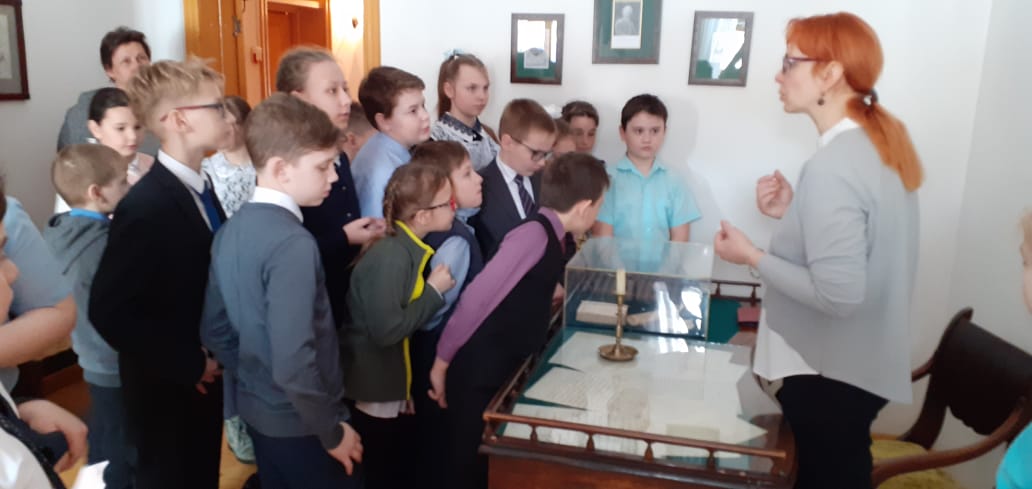 КУЛЬТУРНАЯ СУББОТА. С. ЛЕРМОНТОВО МУЗЕЙ-ЗАПОВЕДНИК «ТАРХАНЫ»
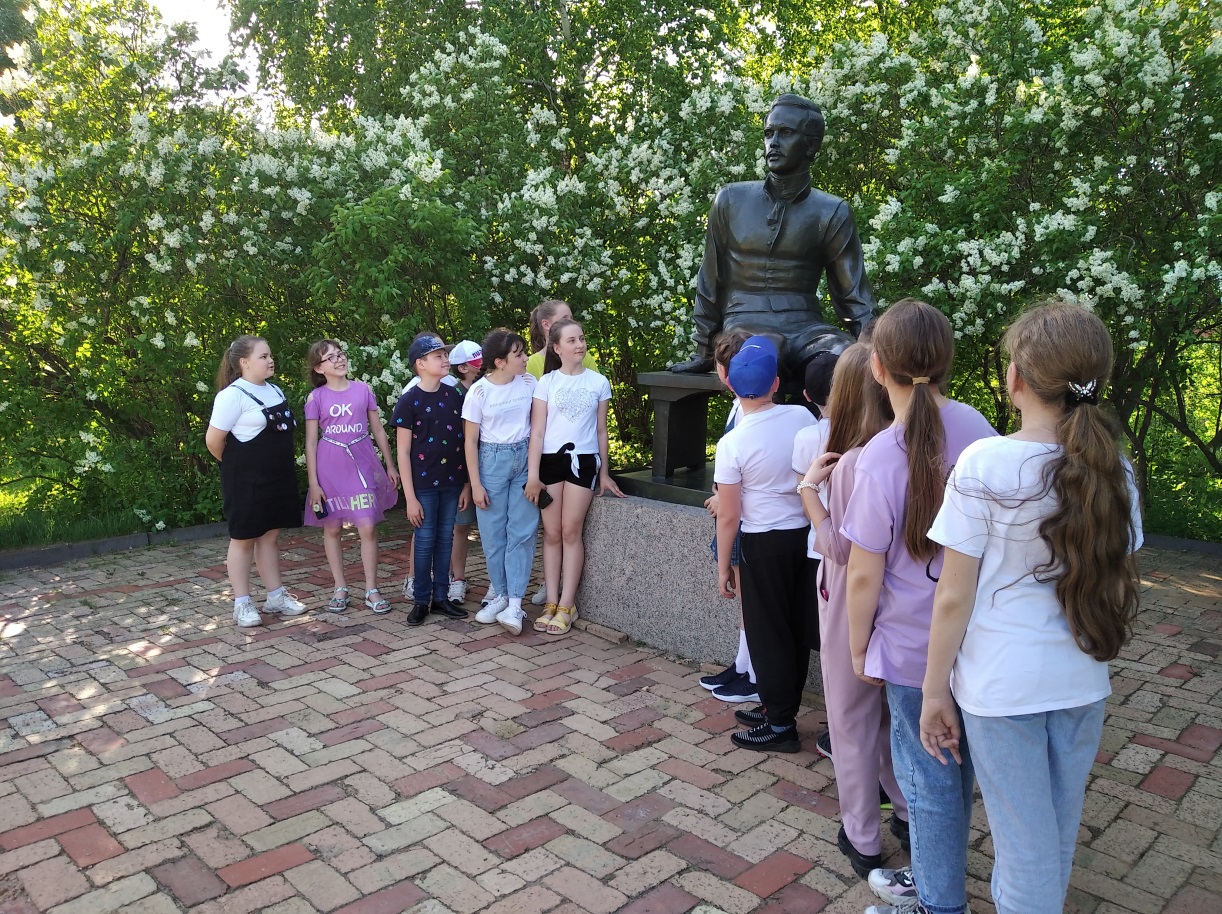 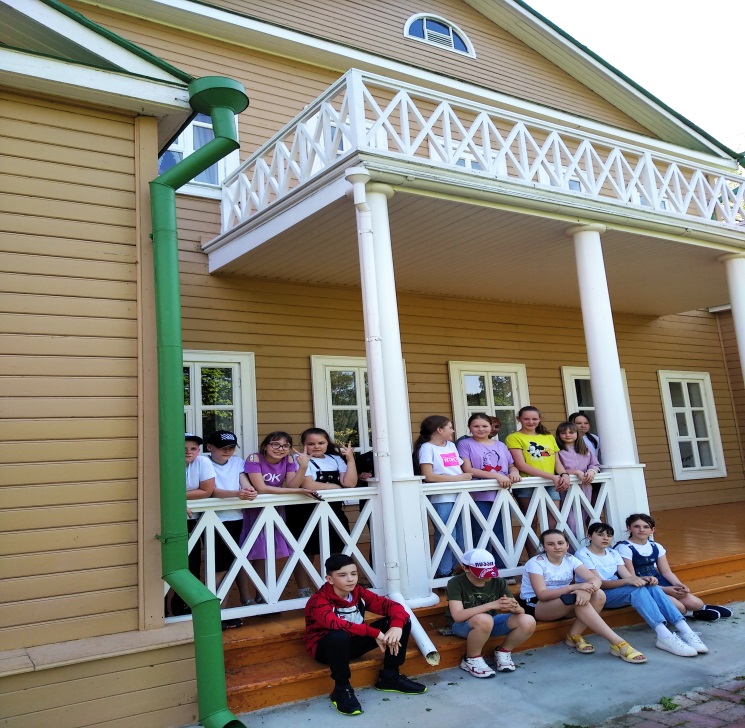 КУЛЬТУРНАЯ СУББОТА. С. ПОИМ, КРАЕВЕДЧЕСКИЙ МУЗЕЙ
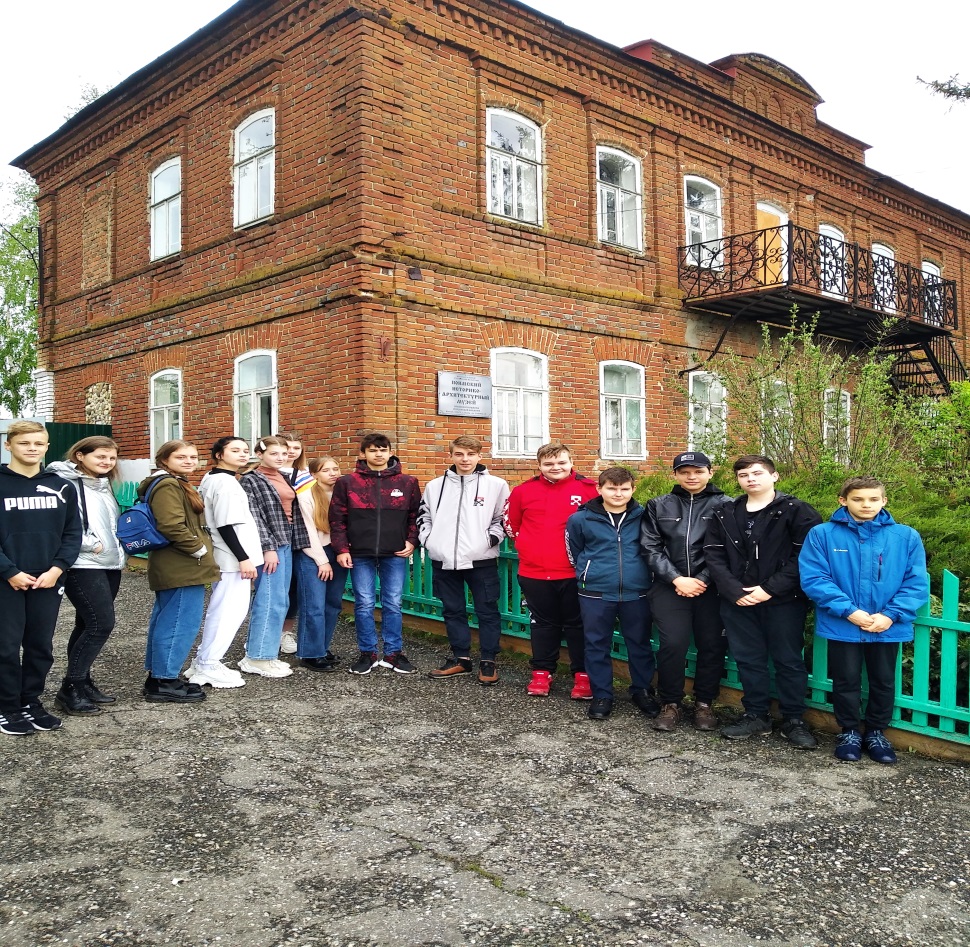 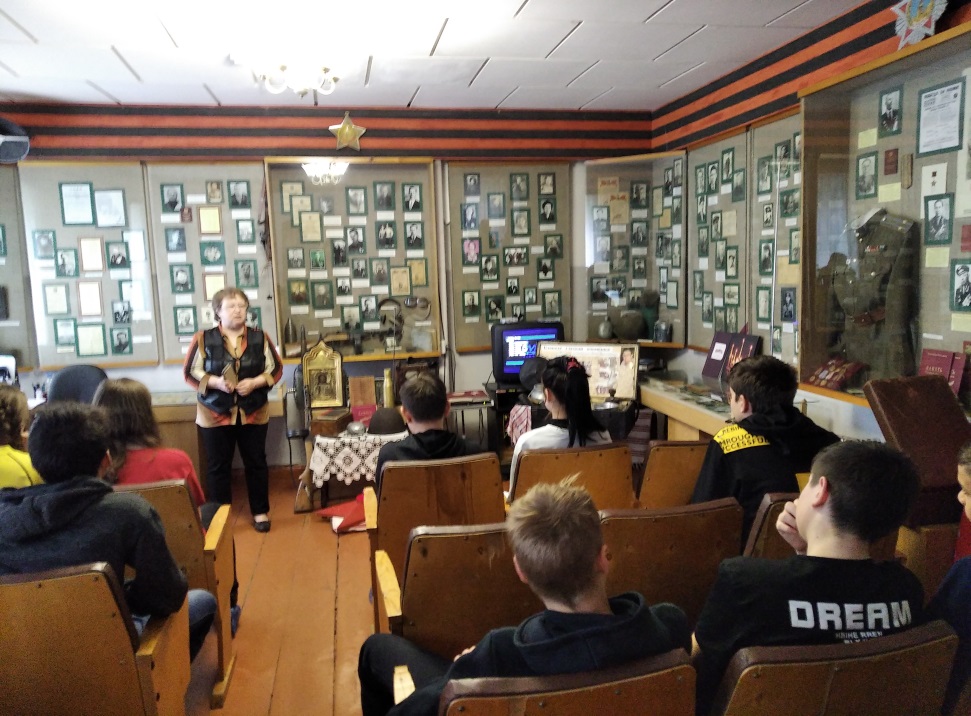 КУЛЬТУРНАЯ СУББОТА. УСАДЬБА Н.Н. ПИКСИНА с. ДАНЬШИНО
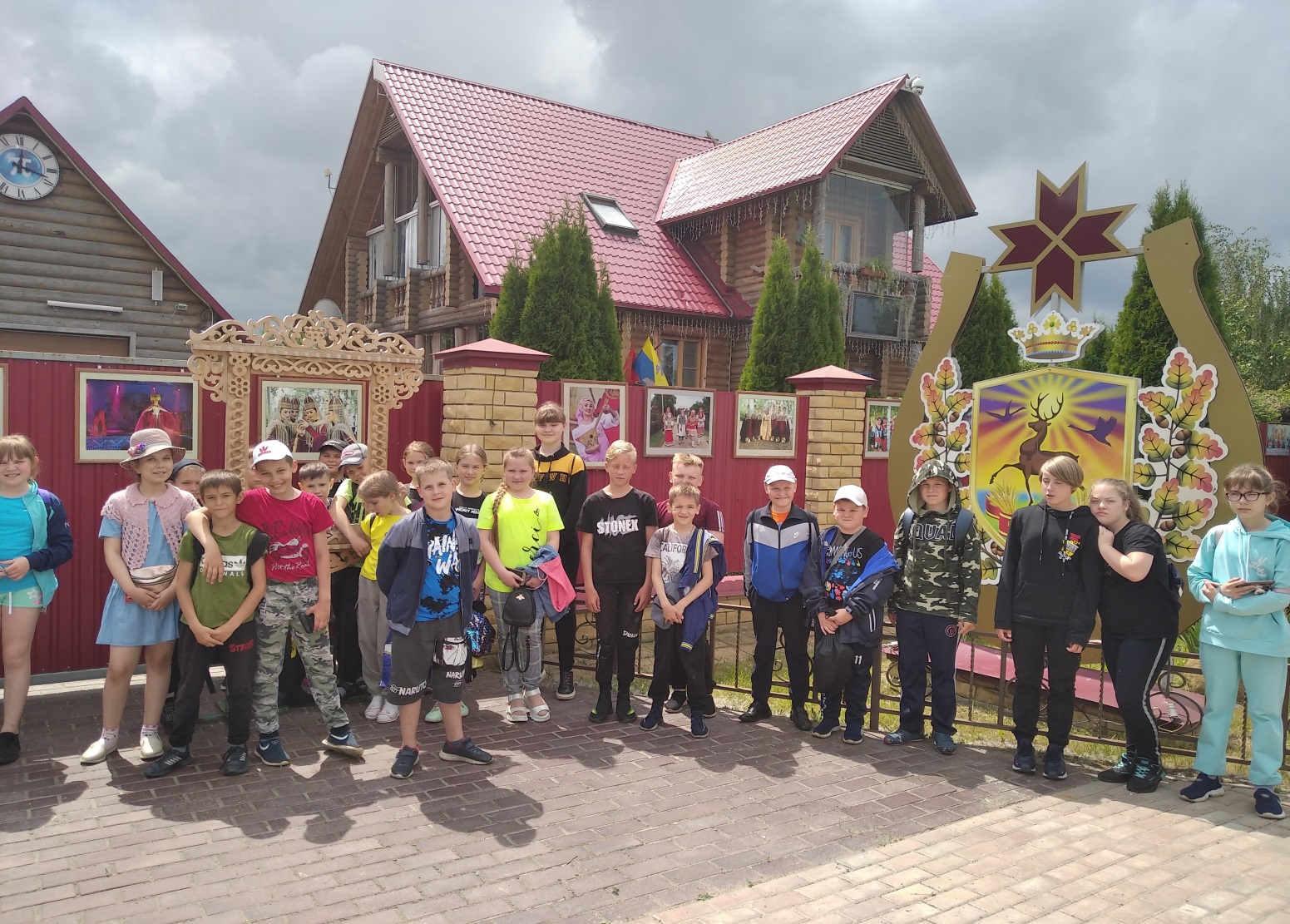 КУЛЬТУРНАЯ СУББОТА. С. КУВАКА КАМЕНСКИЙ РАЙОН
В рамках реализации проекта «Культурная суббота» учащиеся нашей школы посещают культурно-исторический центр источника «Кувака». Одно из старейших предприятий пищевой промышленности России со 100-летней историей является известным брендом Пензенской губернии.
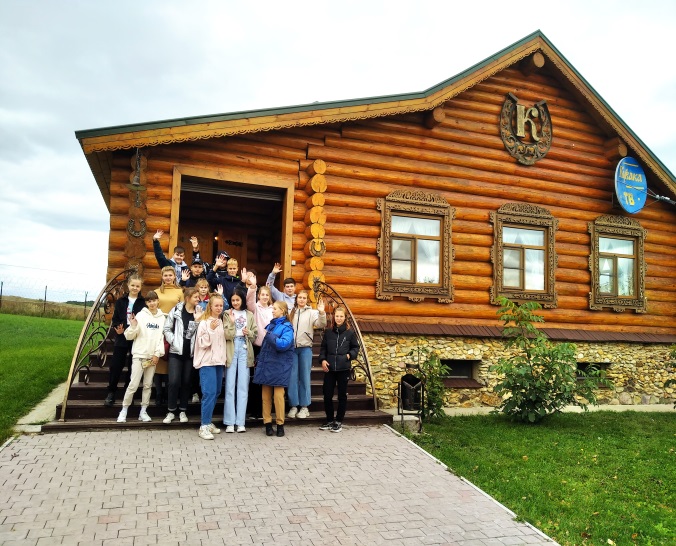 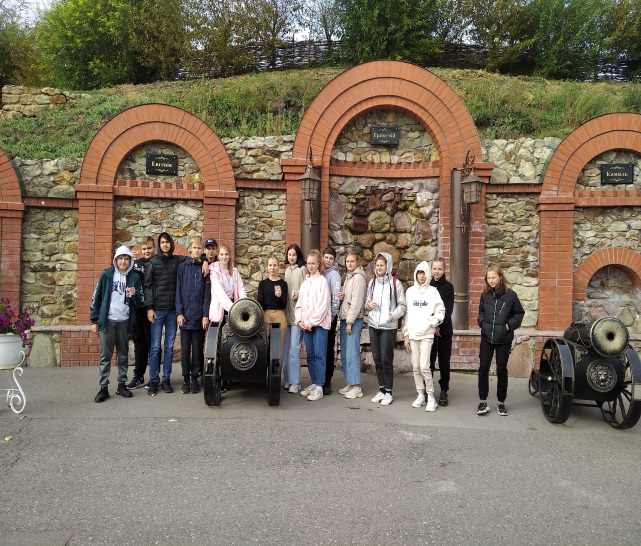 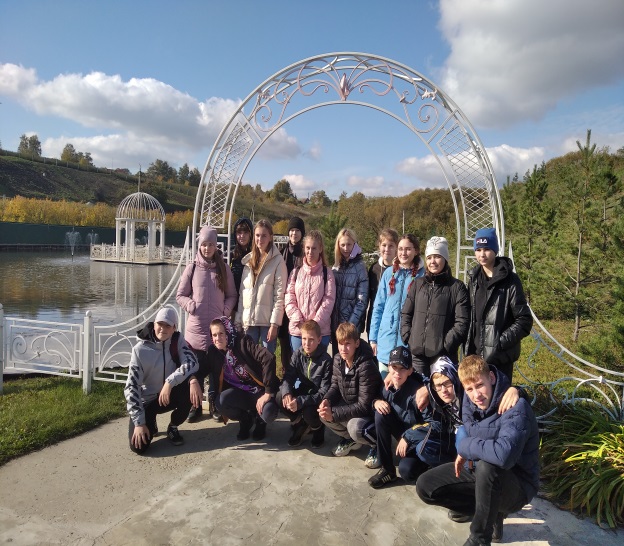 КУЛЬТУРНАЯ СУББОТА. ЗОЛОТОРЕВСКОЕ ГОРОДИЩЕ
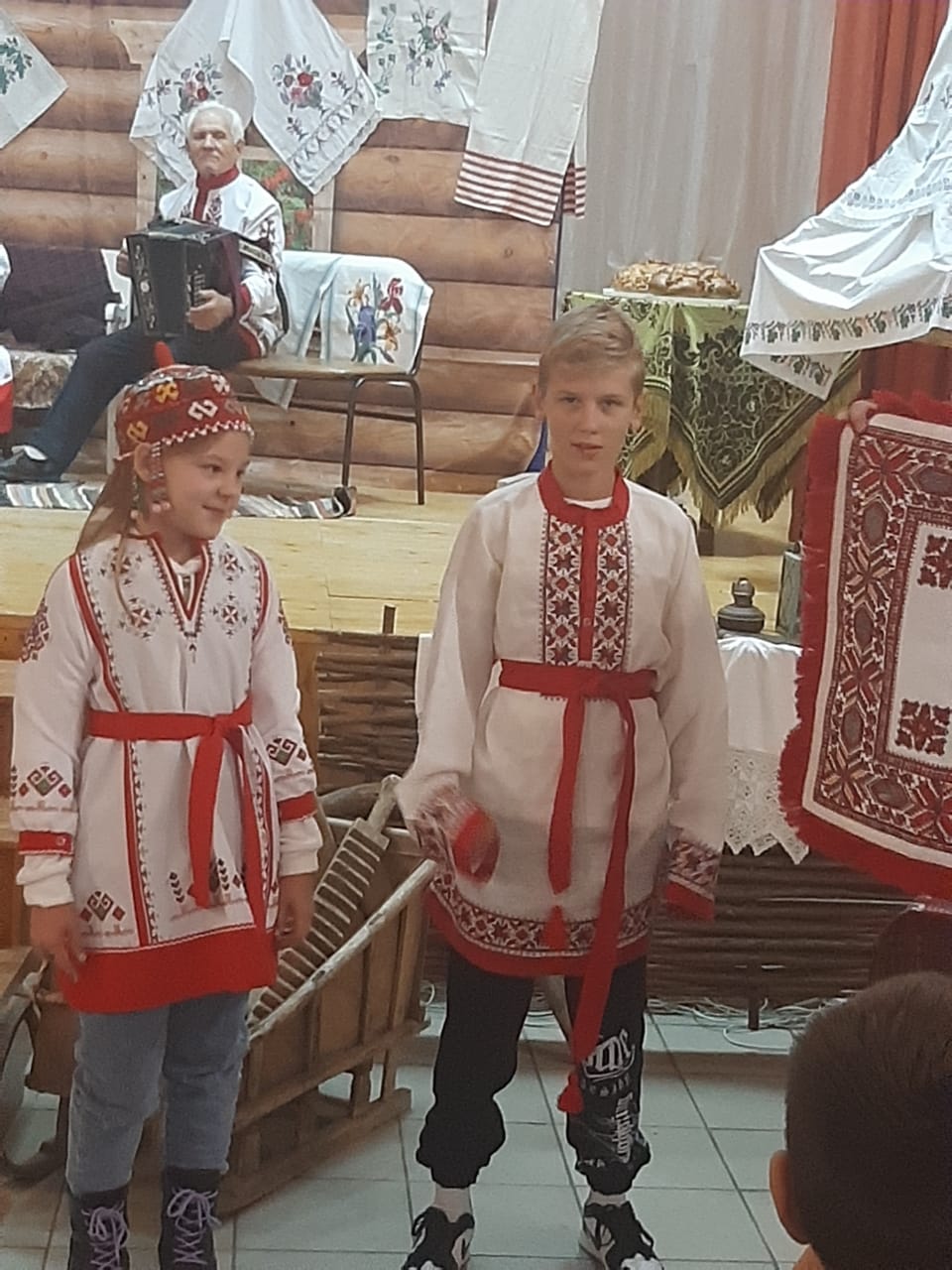 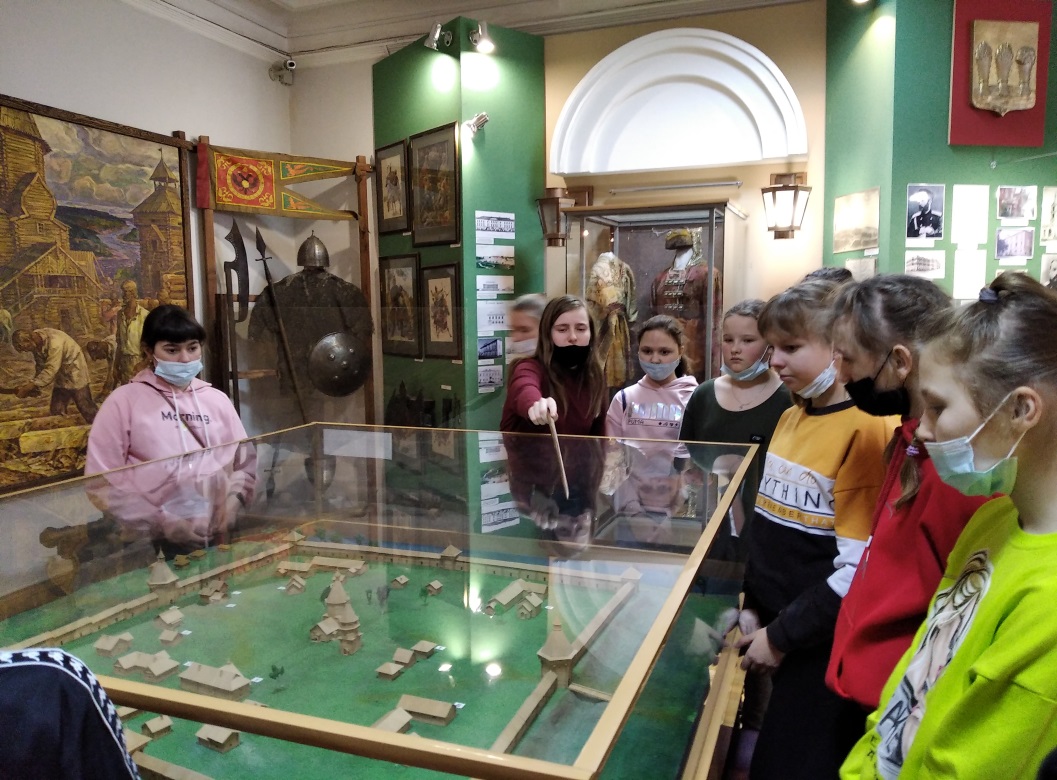 КУЛЬТУРНАЯ СУББОТА с. ОСИНО-ГАЙ, ТАМБОВСКАЯ ОБЛАСТЬ
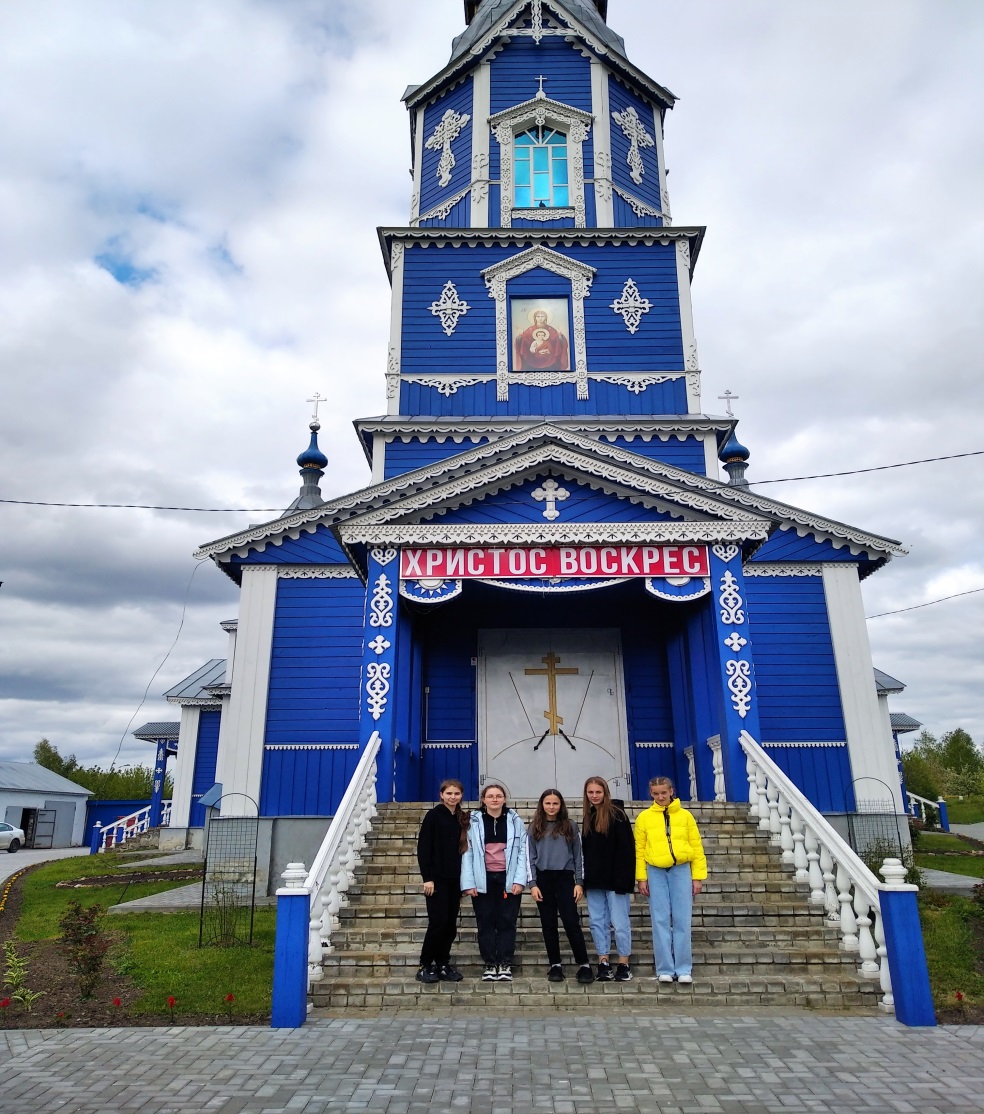 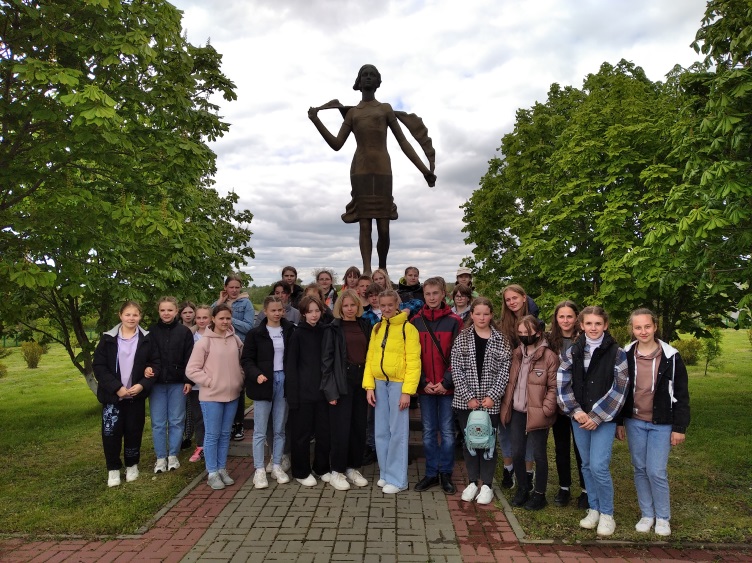 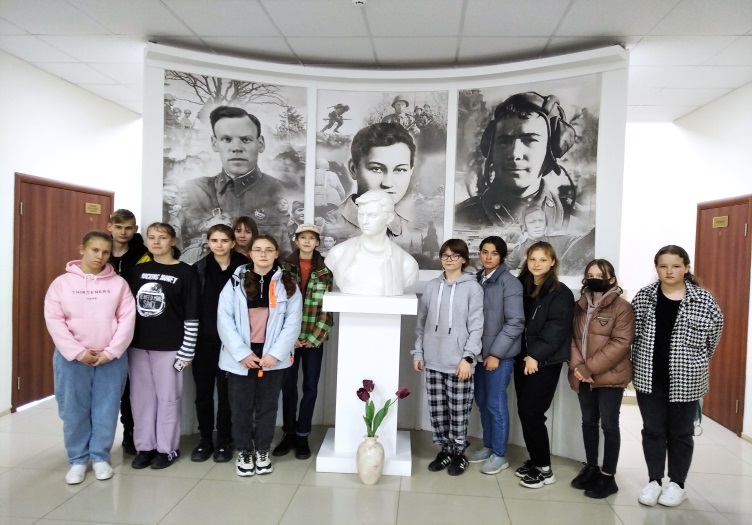 КУЛЬТУРНАЯ СУББОТА. с. ДИВЕЕВО, НИЖЕГОРОДСКАЯ ОБЛАСТЬ
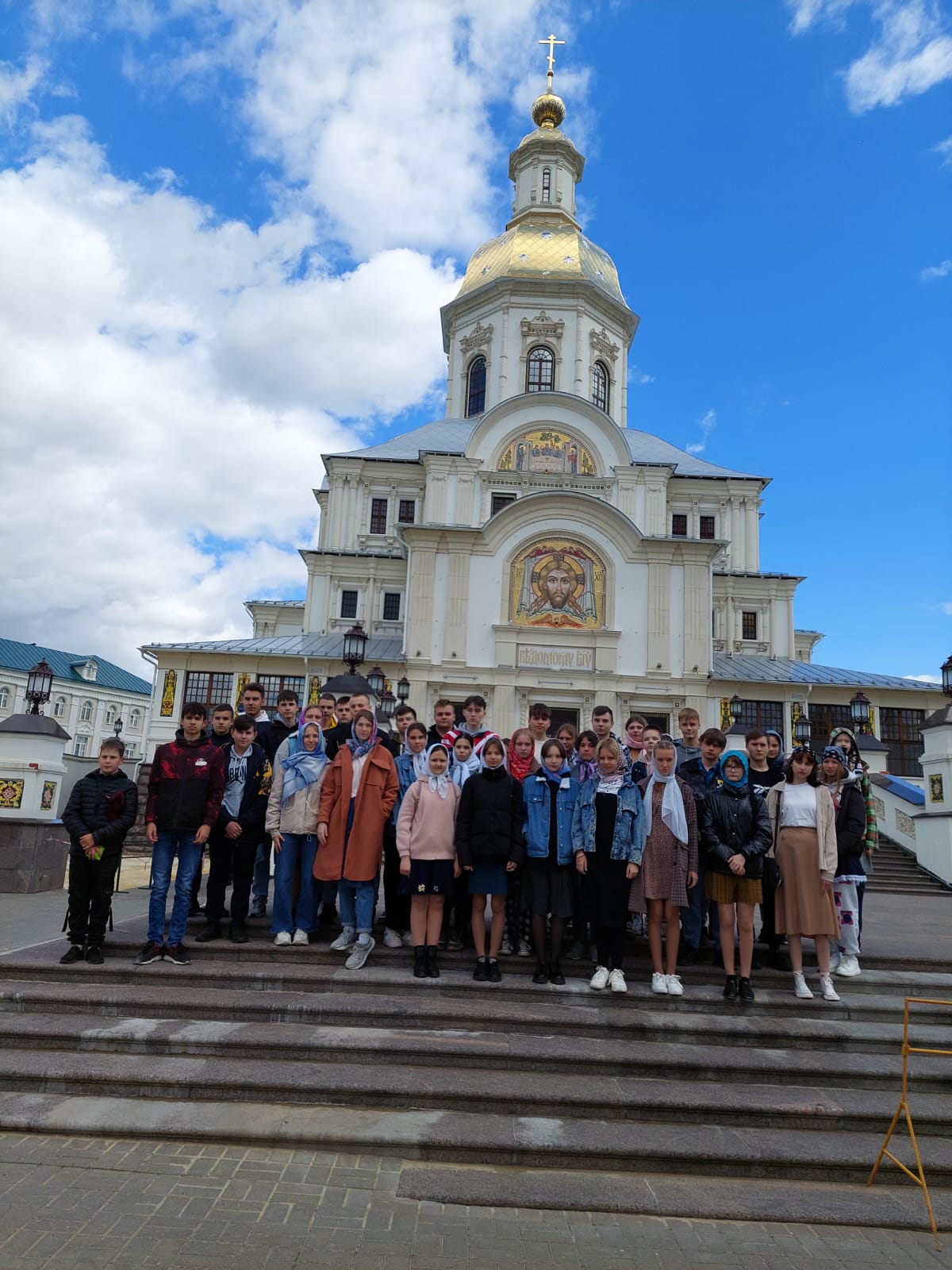 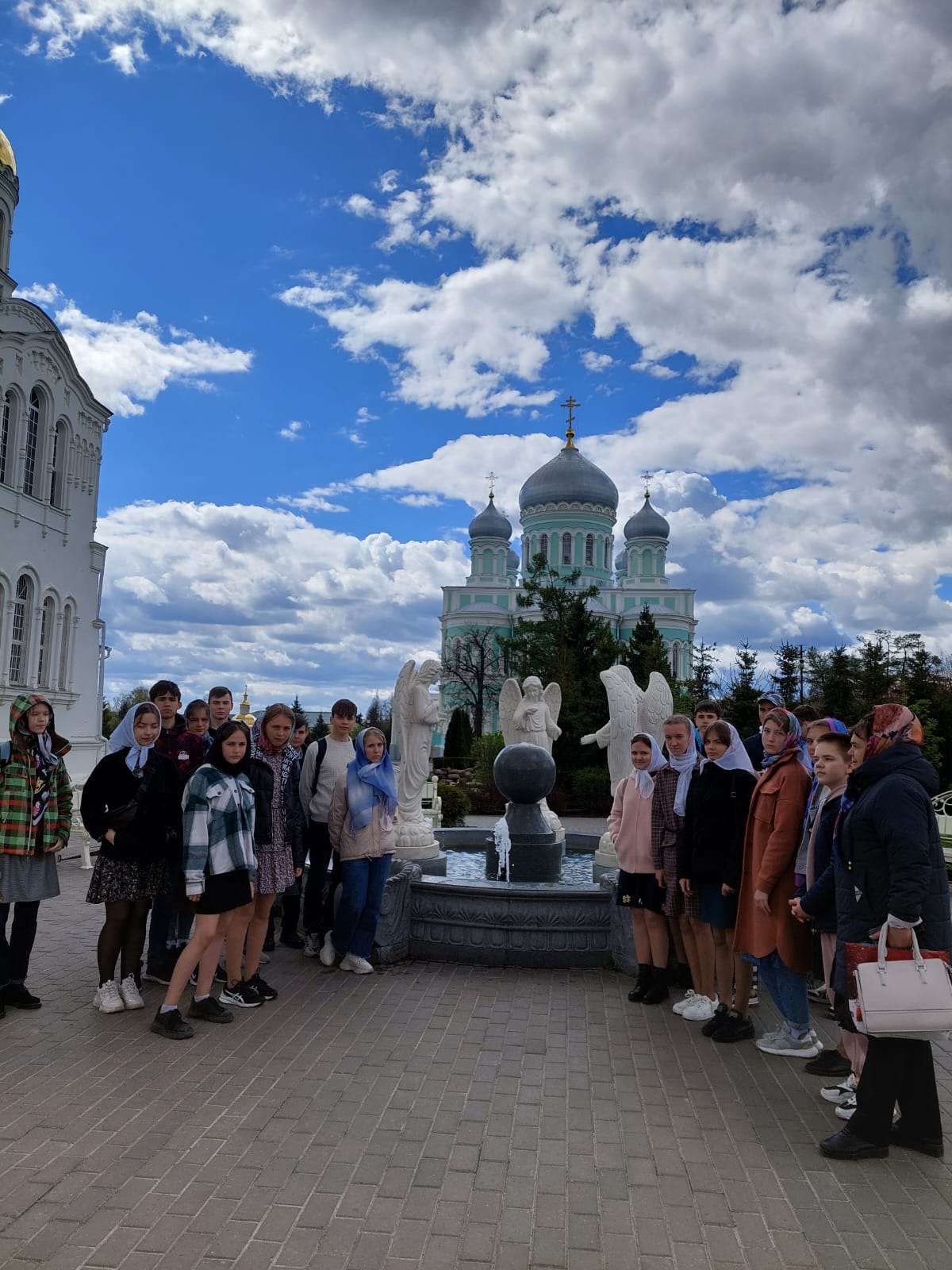 КУЛЬТУРНАЯ СУББОТА. с. НАРОВЧАТ, ПЕНЗЕНСКАЯ ОБЛАСТЬ
Дом-музей А.И. Куприна в с. Наровчат Пензенской области - единственный музей писателя. В Государственном музее А.И. Куприна проходят традиционные Купринские чтения, ежегодный творческий конкурс «Гранатовый браслет»
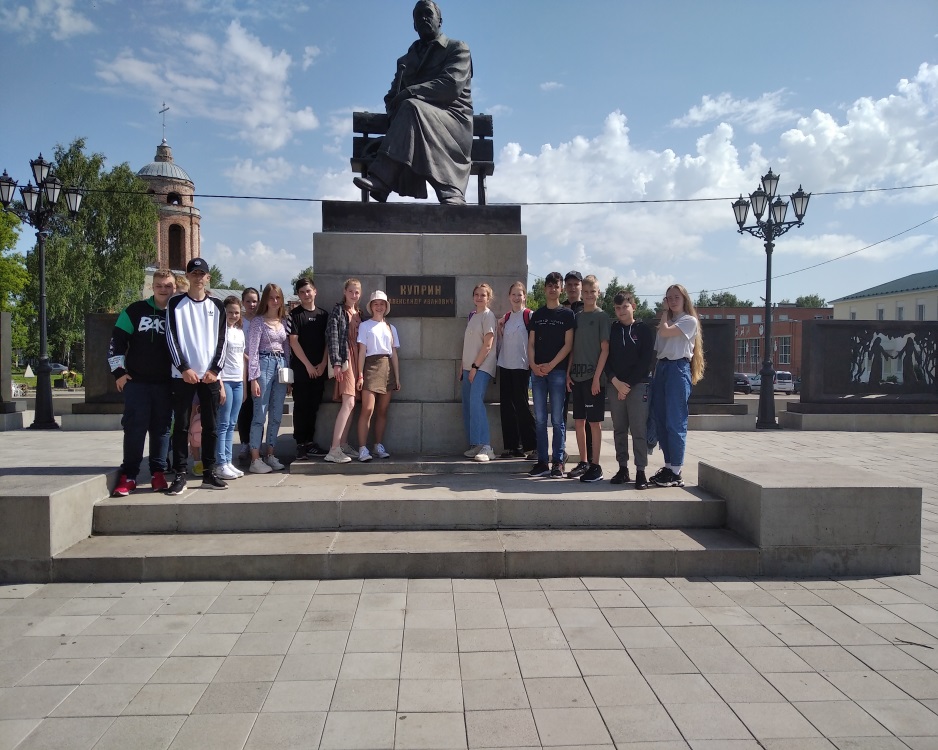 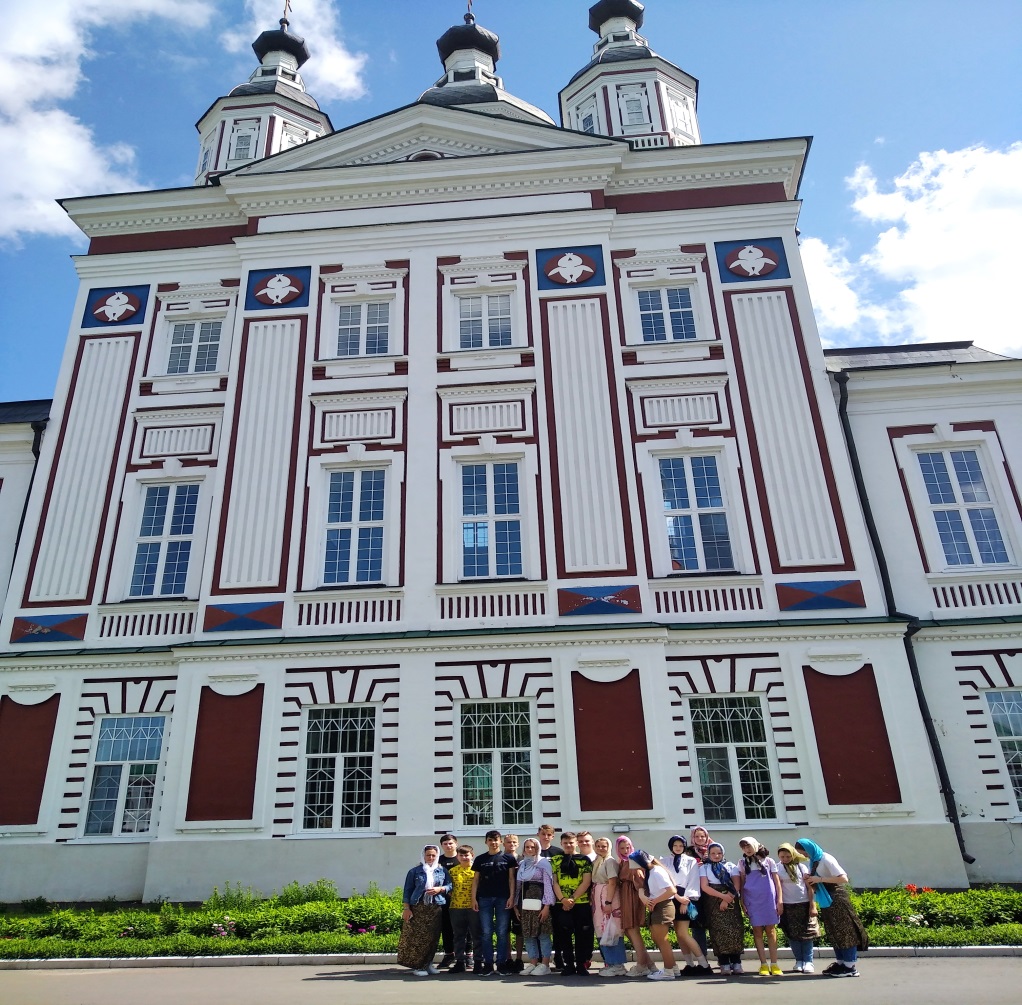 КУЛЬТУРНАЯ СУББОТА. МУЗЕЙ БОЕВОЙ СЛАВЫ им. А.М. КИЖЕВАТОВА
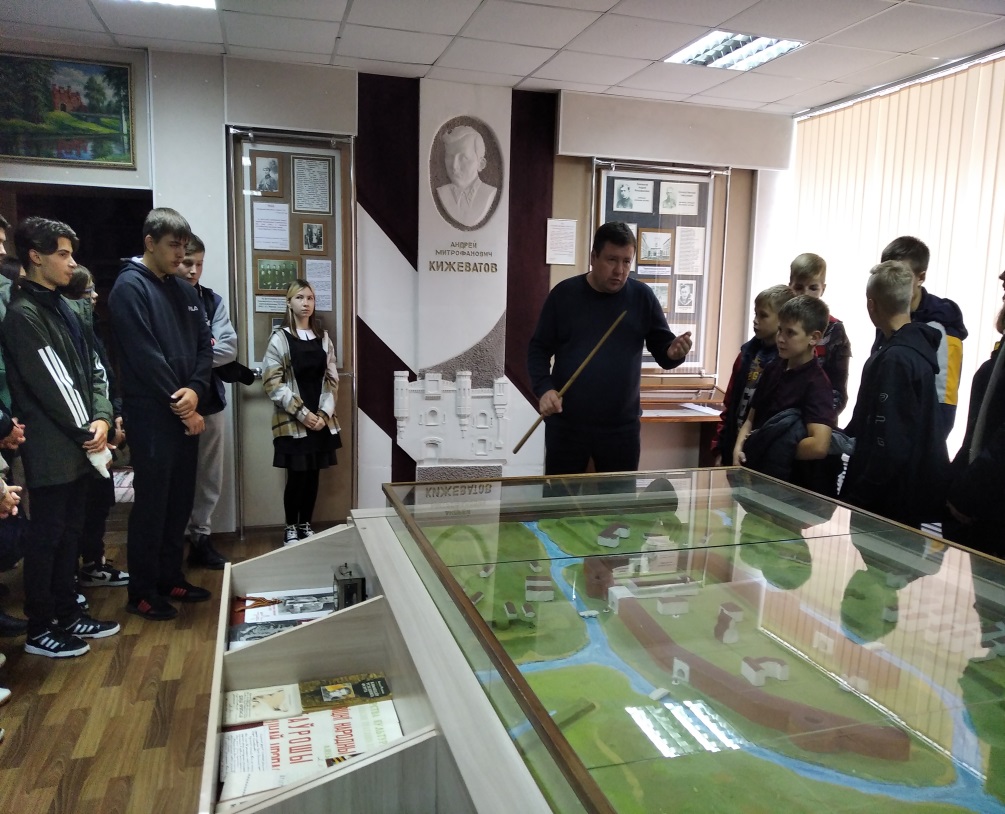 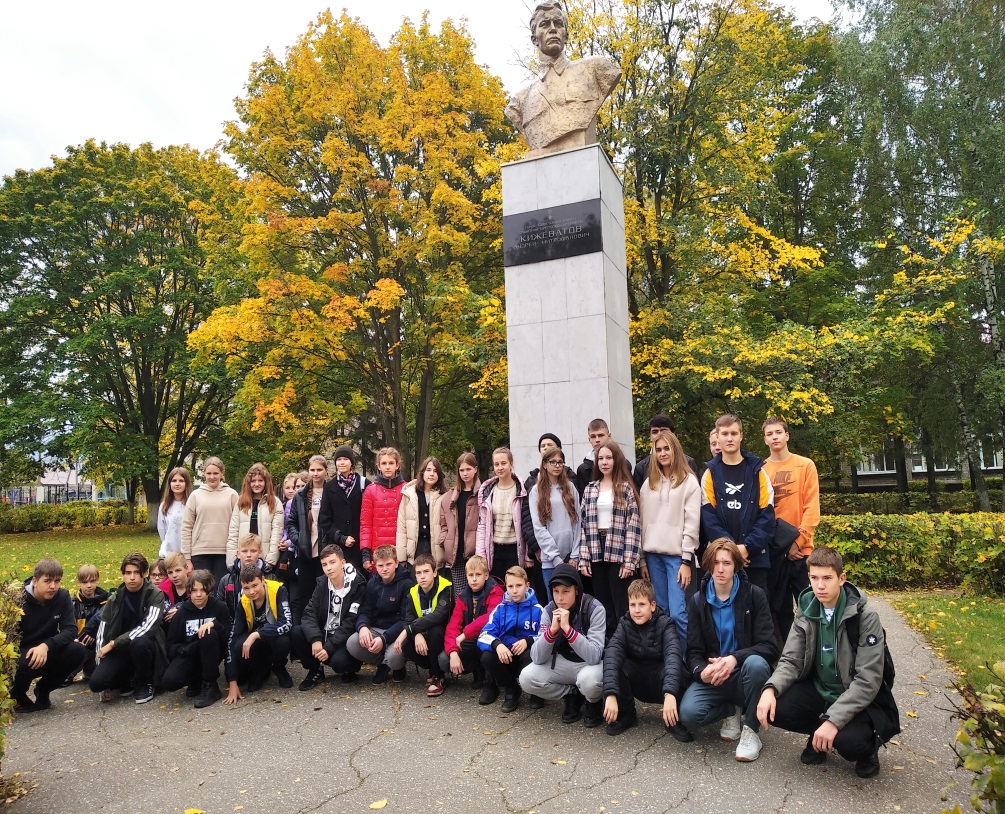 КУЛЬТУРНАЯ СУББОТА. г. ПЕНЗА
Пенза – город с богатой историей и культурными традициями. Туристический потенциал города огромен: музеи, театры, архитектурные и исторические памятники, площади, скверы, соборы и монастыри. Много интересных мест и достопримечательностей посетили учащиеся в г. Пенза.
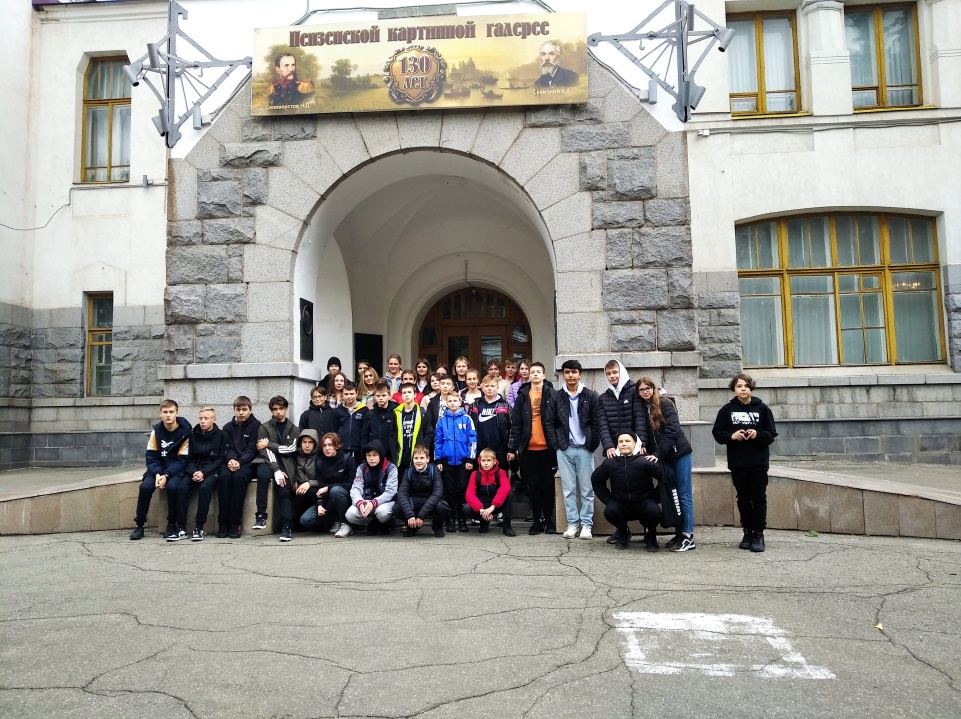 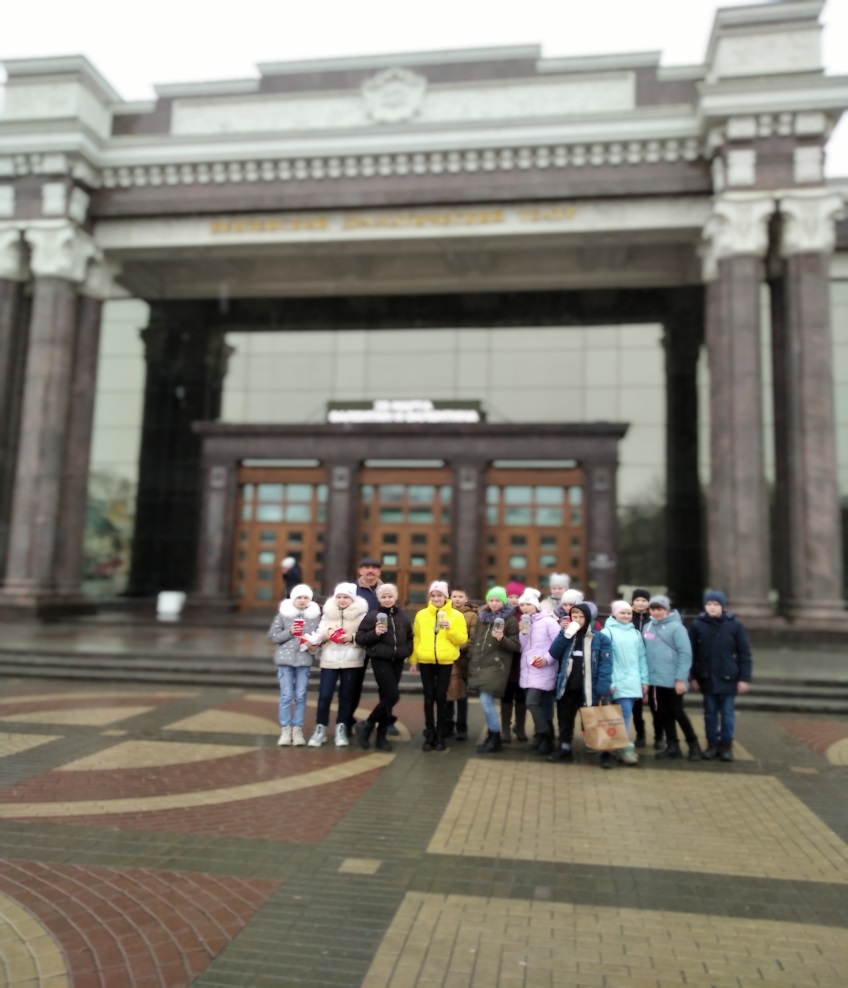 КУЛЬТУРНАЯ СУББОТА. г. ПЕНЗА
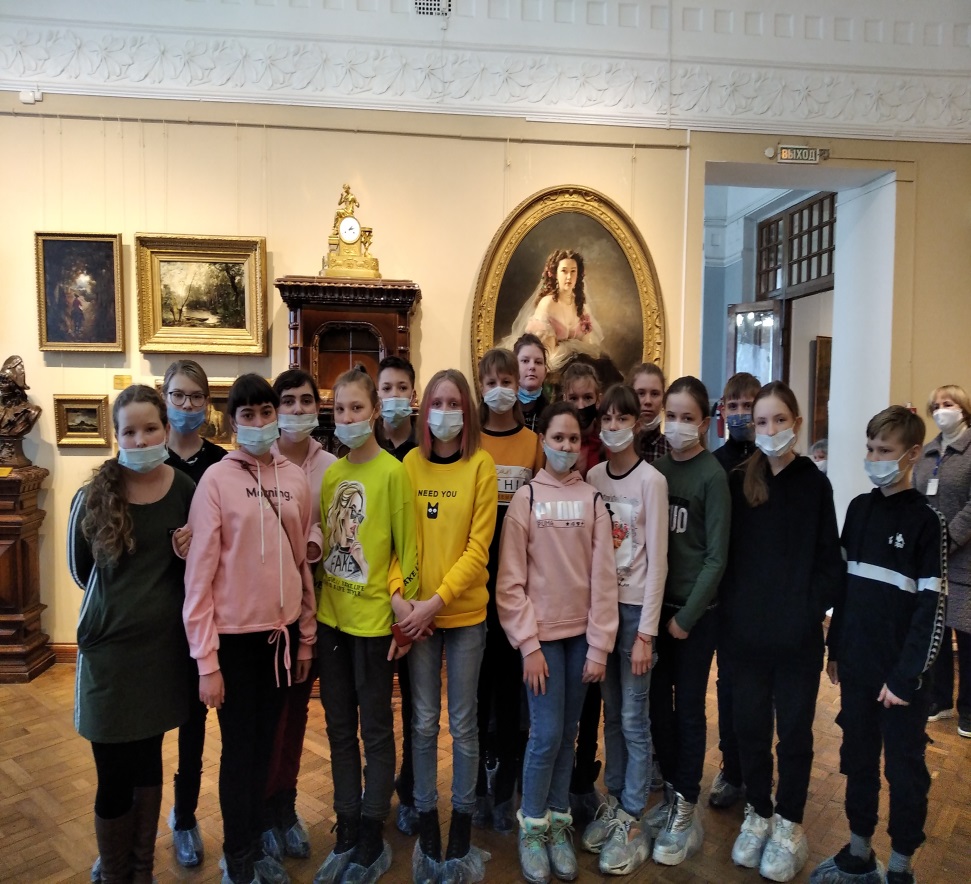 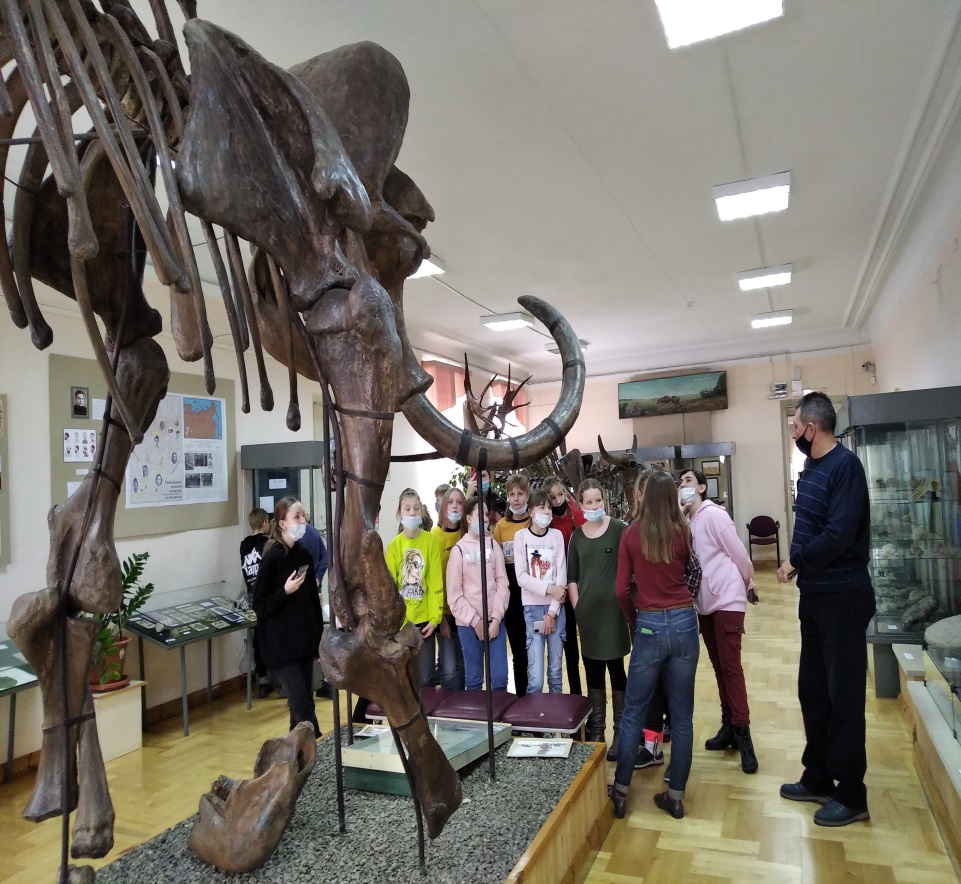 КУЛЬТУРНАЯ СУББОТА г. ПЕНЗА
Дорожная карта  посещений обучающимся МОУ СОШ 1 г. Белинского Пензенской области им. В. Г. Белинского достопримечательностей и культурных мест Пензенской области на 2023 год в рамках регионального проекта «Культурная суббота»